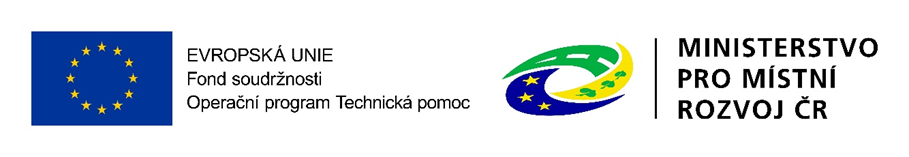 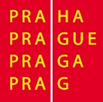 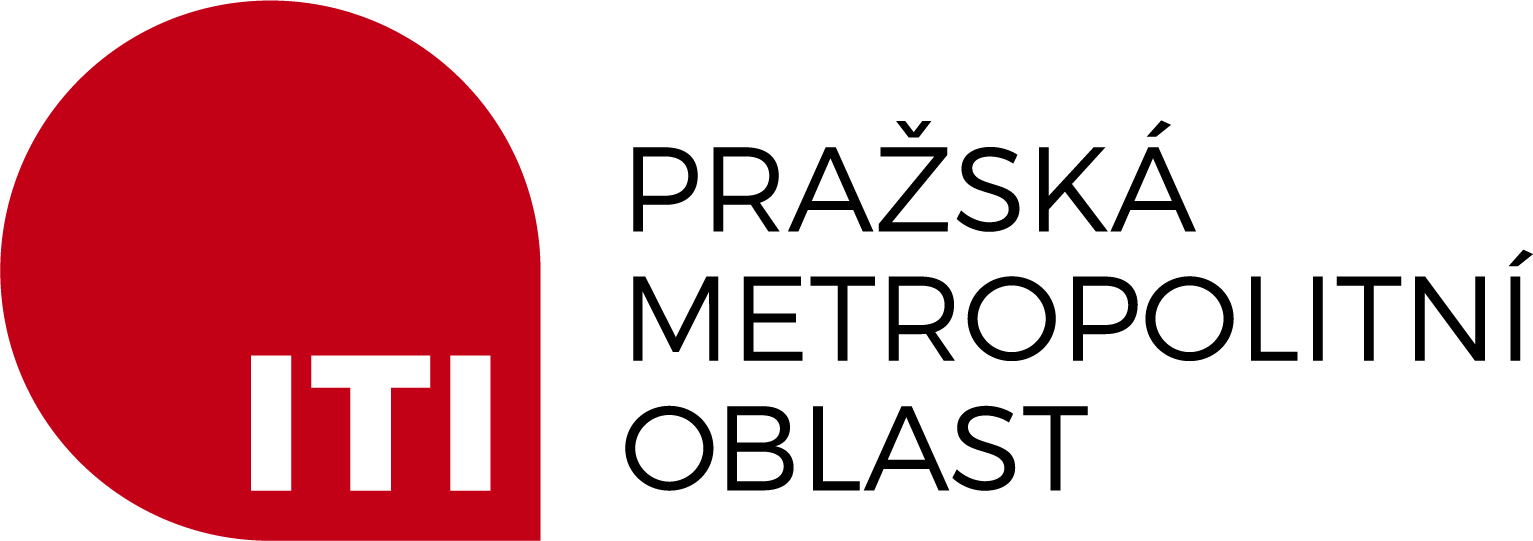 Odbor Evropských fondů MHMPROADSHOW IROP 2Květen 2022
PRAŽSKÁ METROPOLITNÍ OBLAST (PMO)
Jedinečné území, které má své specifické potřeby a problémy definované vzájemnou provázaností. 

PMO je největší metropolitní oblastí v ČR
Počet obcí: 490 + hl. m. Praha
Počet obyvatel: 2 123 173 Rozloha: 4 822 km²
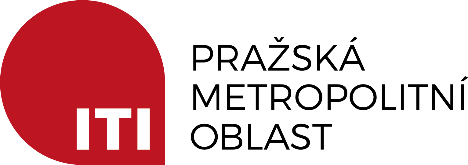 NÁSTROJ ITI
ITI =
Integrated Territorial Investment	              Integrované územní investice
Nástroj měst na řešení problémů a propojování metropolitních oblastí prostřednictvím financování z EU fondů

Umožňuje rezervovat nebo slučovat finanční zdroje z různých operačních programů na významné rozvojové projekty v metropolitních oblastech

ITI není další operační program, ale nástroj, který má rezervovanou alokaci v některých aktivitách vybraných operačních programů.
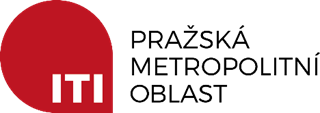 PRIORITNÍ OBLASTI STRATEGIE
VAZBA NA IROP
Alokace cca 3,3 mld. Kč
ROZVOJ REGIONÁLNÍCH CENTER

krajinné prvky, sídelní zeleň, veřejná prostranství

revitalizace kulturních památek

Revitalizace a odborná infrastruktura pro činnost muzeí a knihoven
DOPRAVA 
P+R, terminály  - velkokapacitní v blízkém prstenci hl. m. Prahy

Cyklodoprava – dobudování páteřních tras na území PMO

Čistá mobilita – nákup vozidel
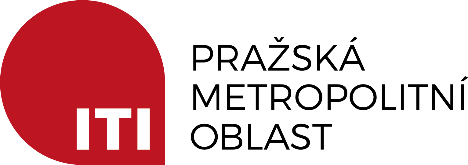 Příprava Strategie ITI PMO 2021+
Analytická část – dokončena
Strategická část – dokončena
Implementační část – dokončena

Zjišťovací řízení 
prosinec – květen/červen 2022

Schvalování ISG PMO
Červen 2022 – ŘV
Září 2022 - ZHMP

Výzva MMR ORP
Září/říjen 2022
Avíza výzev a výběrových kritérií
Červenec + Srpen 2022

Výzva Nositele ITI 
Září 2022

Programové rámce (seznam projektů do IROP)
Říjen – Nositel a ŘV
Listopad/prosinec ZHMP
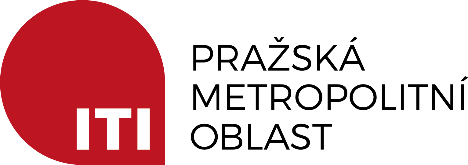 Příprava Strategie ITI PMO 2021+
Programové rámce
Informace do území jak budeme při přípravě postupovat – červen - srpen
Rozpracována výběrová kritéria – červen schválení na ŘV ITI
Avíza výzev – červenec – srpen
Výzva Nositele na předložení PZ - září
Sestavení programových rámců po zveřejnění podmínek výzev ŘO – listopad/prosinec
Schválení PR Řídicím výborem, ZHMP a MMR
Informace od žadatelů, finalizace kritérií
Zveřejnění avíz výzev, kritérií a šablon PZ
Zveřejnění avíz výzev, kritérií a šablon PZ
Hodnocení projektů, jednání PS
Výzva Nositele ITI
ČERVEN
ČERVENEC
ZÁŘÍ
SRPEN
ŘÍJEN
LISTOPAD
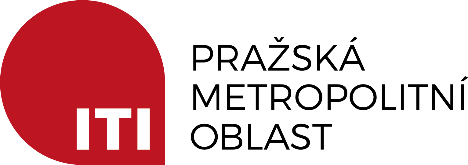 Konzultace záměrů přes léto
25. – 29. červenec

15. – 19. srpen

1. Mezipatro – kanceláře ITI, Rytířská 10, Praha 1 
Termíny budou vypsány také na webu ITI (www.itipraha.eu).
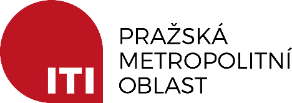 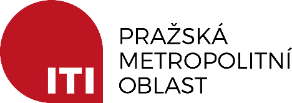 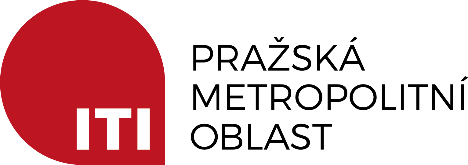 Systém implementace
Rozdíly pro období 2021+
Výzva Nositele ITI – přihlášení se do výběru do seznamu strategických projektů
Schválení programových rámců
Souhlasné stanovisko ŘV ITI
Předložení záměrů do výzvy IROP
Konec ZS ITI
Jeden seznam projektů na počátku + několik aktualizací – ne průběžné výzvy
Tlak na prioritní projekty – rezervace prostředků
Větší důraz na strategické projekty – velké projekty alespoň na počátku
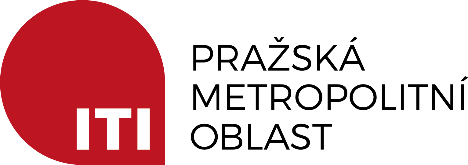 SHRNUTÍ
WEB – itipraha.eu

Avíza, kritéria, informace – léto 2022

Dva týdny konzultací

Výzva nositele – září 2022
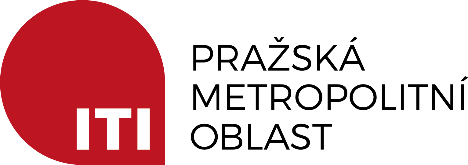 KONTAKTY
ODBOR EVROPSKÝCH FONDŮ
MAGISTRÁT HL. M. PRAHY

Ing. Tereza Šmídová
Tereza.smidova@praha.eu
+420 777 549 097

Mgr. Kristína Hapková Kleinwächterová
Kristina.hapkova.kleinwachterova@praha.eu
+420 778 766 893
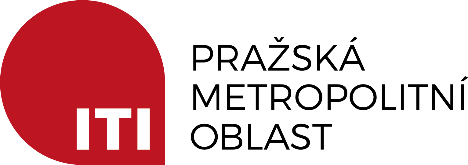